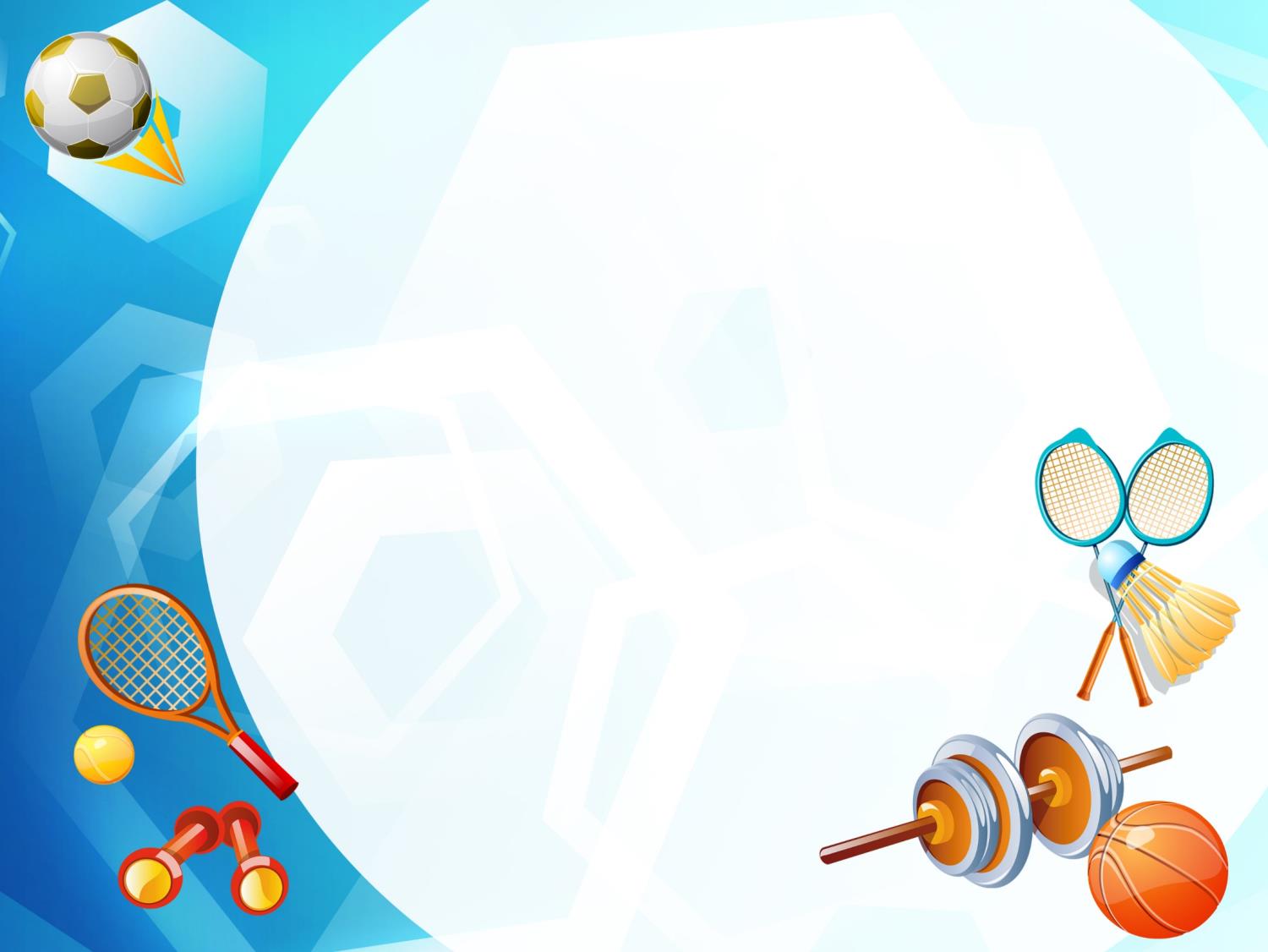 Муниципальное бюджетное  дошкольное образовательное учреждение №1 «Ладушки»
«Формы взаимодействия  с родителями по физическому развитию детей в МБДОУ №1 «Ладушки»
Составитель:  инструктор по физической культуре Герстенбергер И. С.
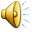 Карпинск,
2020
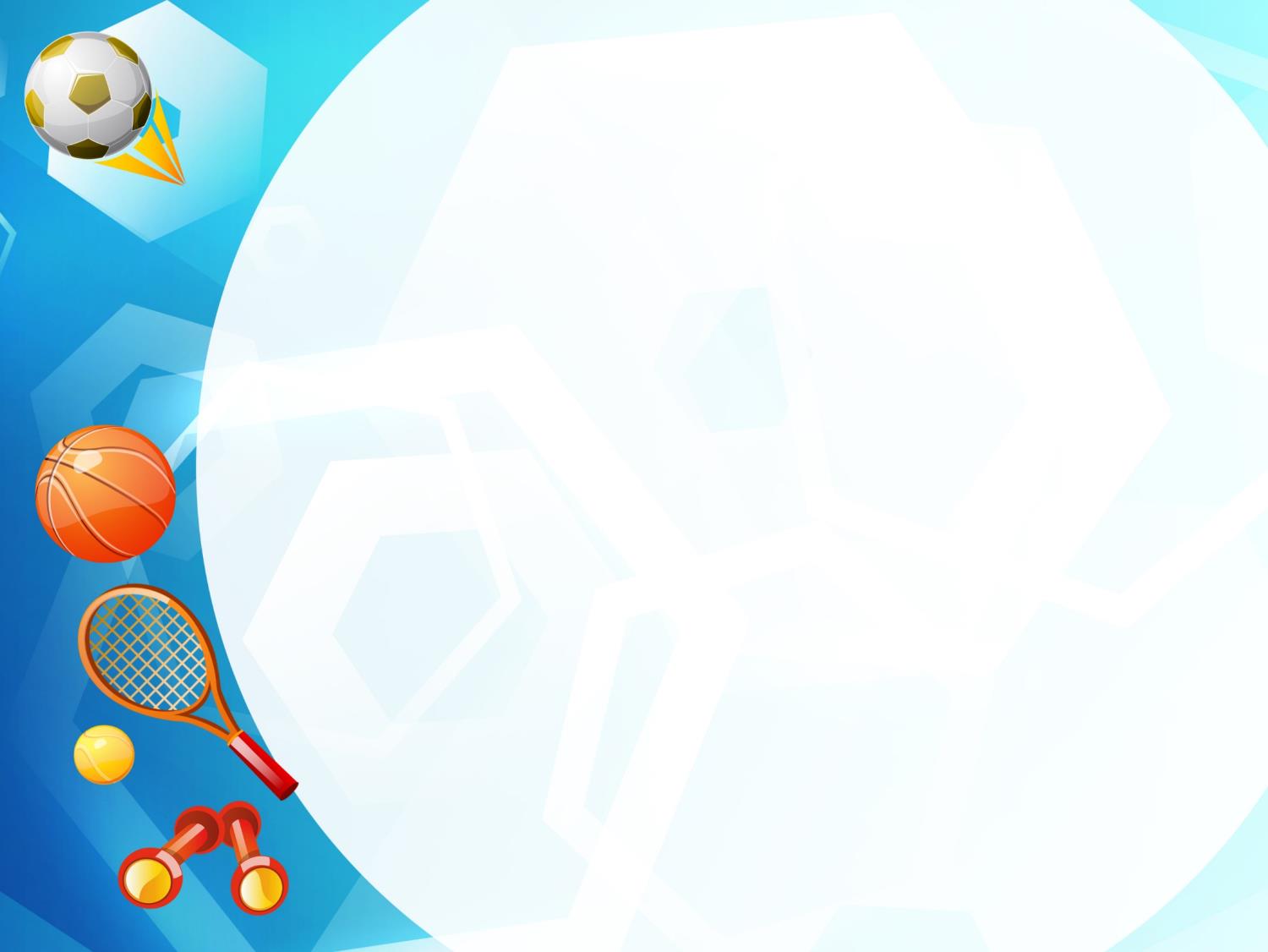 Физкультурно – оздоровительная работа в дошкольной организации проводится в тесном взаимодействии с семьями воспитанников, основная цель которого – вовлечение родителей в образовательный процесс, в физическое и эмоциональное воспитание детей.
Ни одна педагогическая система не может быть в полной мере эффективна, если в ней не задействована семья. Работа с родителями – одна из важнейших аспектов профессиональной деятельности педагогов ДОУ.
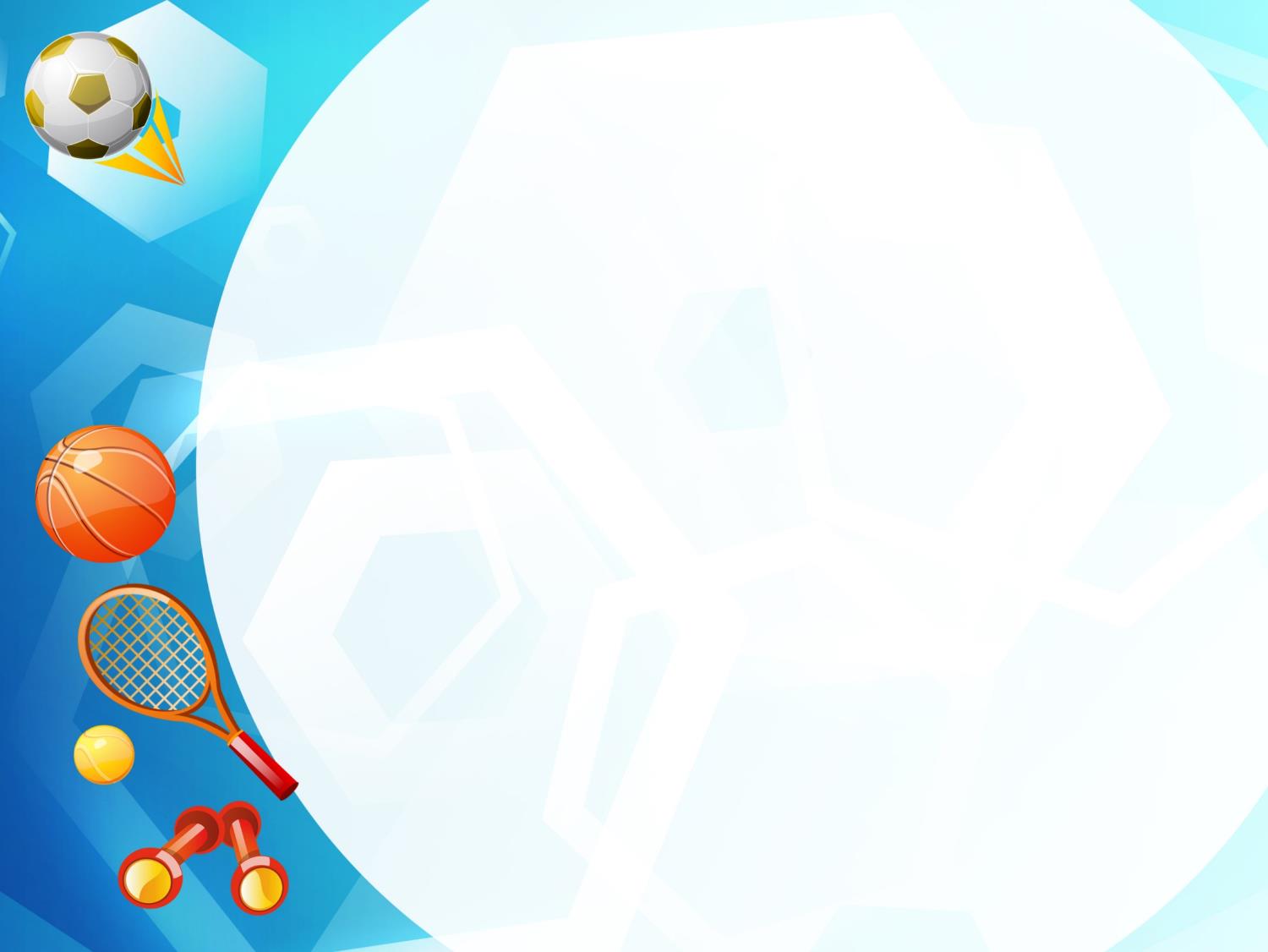 Задачи:
повышение компетенции родителей в физическом развитии и воспитании ребёнка;
приобщение родителей  к  участию в жизни детского сада через поиск и внедрение наиболее эффективных форм работы.
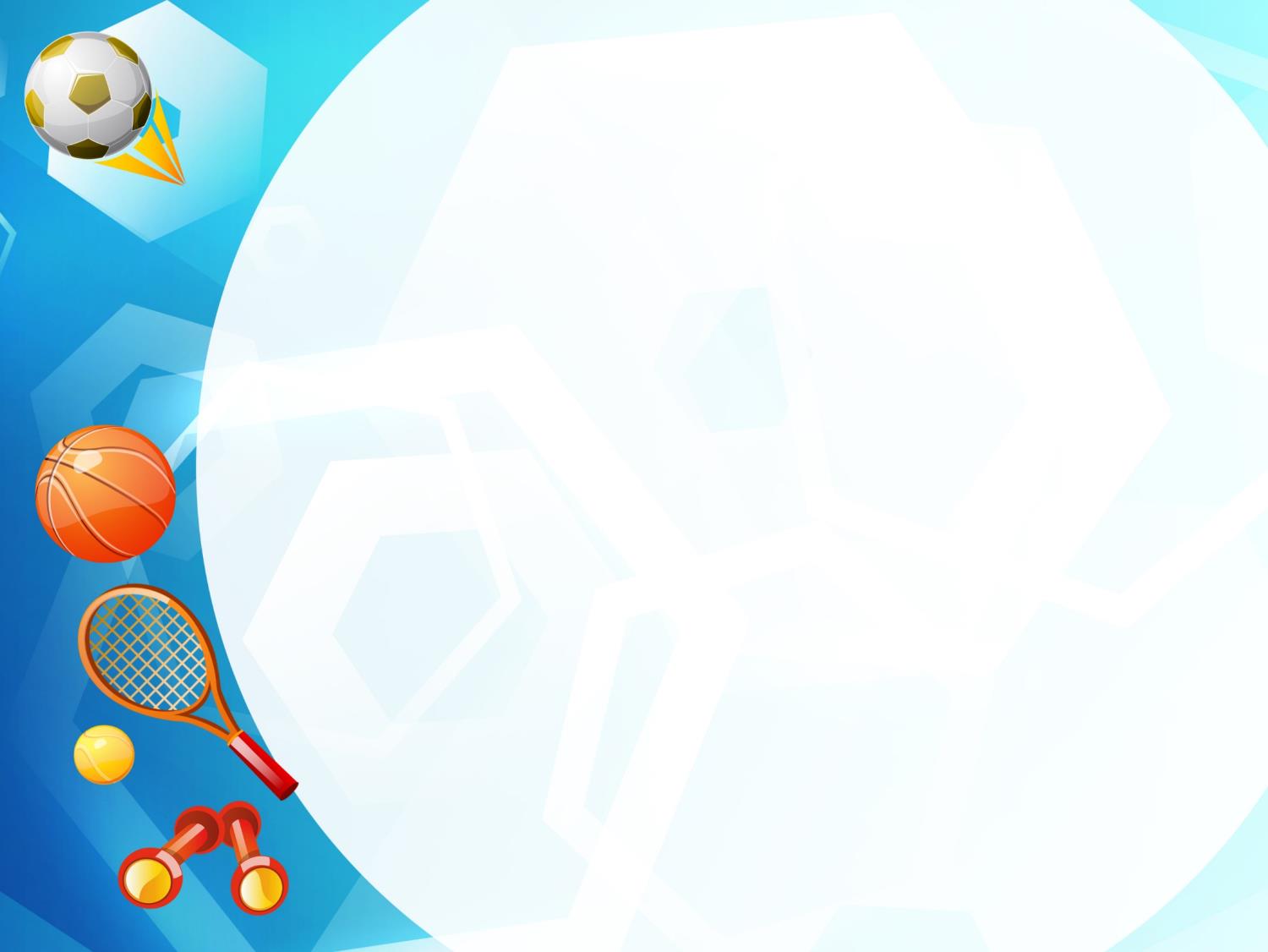 Принципы:
единство целей  задач физического воспитания детей в ДОУ и семье;
индивидуальный подход к каждому ребенку и каждой семье; 
систематичность и последовательность работы ;
 взаимное доверие и взаимопомощь педагогов и родителей;
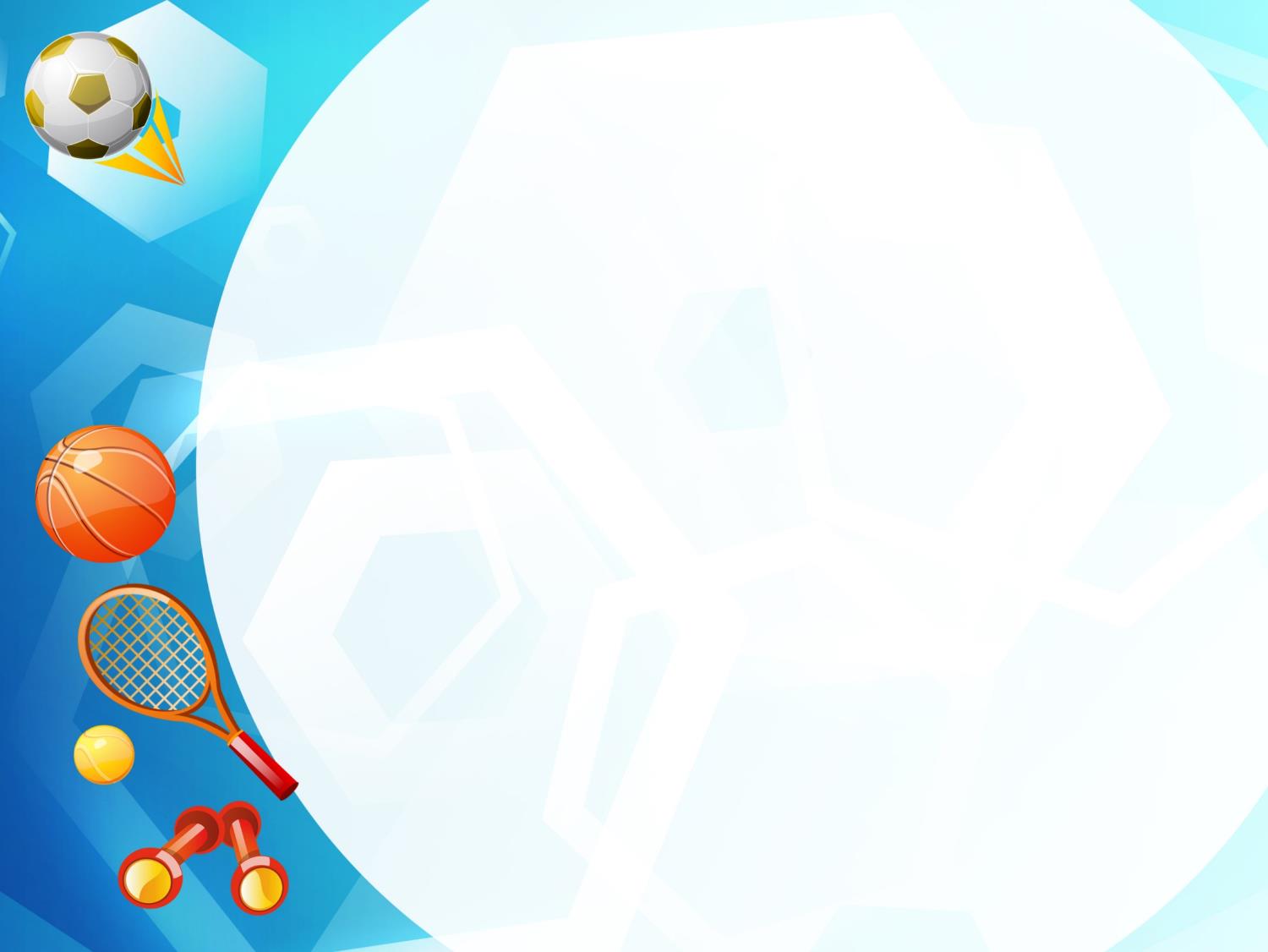 Формы работы с семьёй
Открытые физкультурные занятия  для родителей;
Физкультурные праздники;
Беседы  - индивидуальные и групповые;
Консультации;
Разработка и оформление стендовой информации;
Родительские собрания;
Анкетирование.
Фотовыставки;
Проектная деятельность;
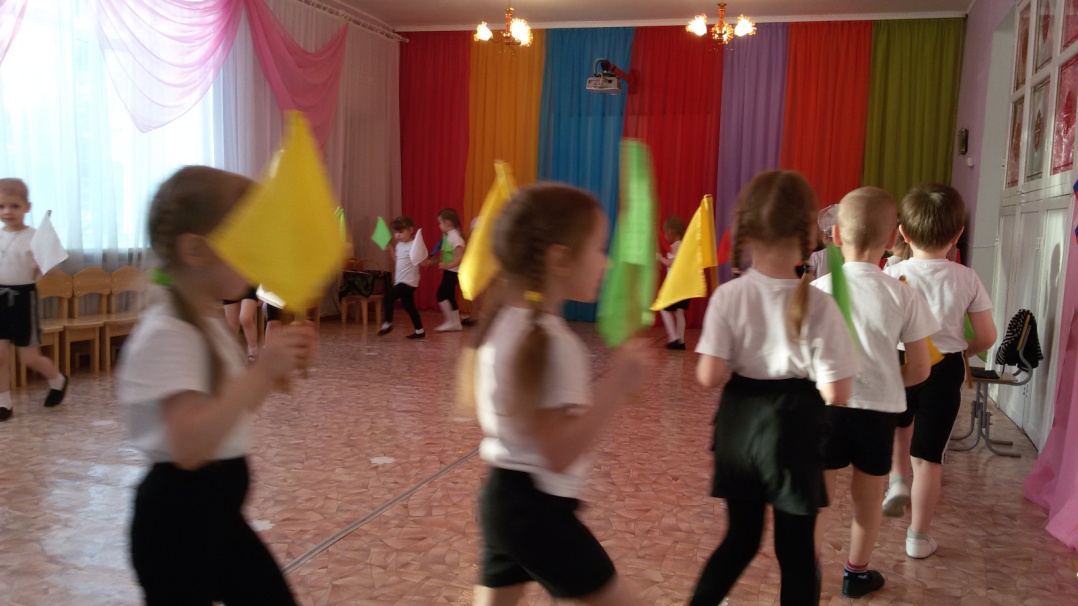 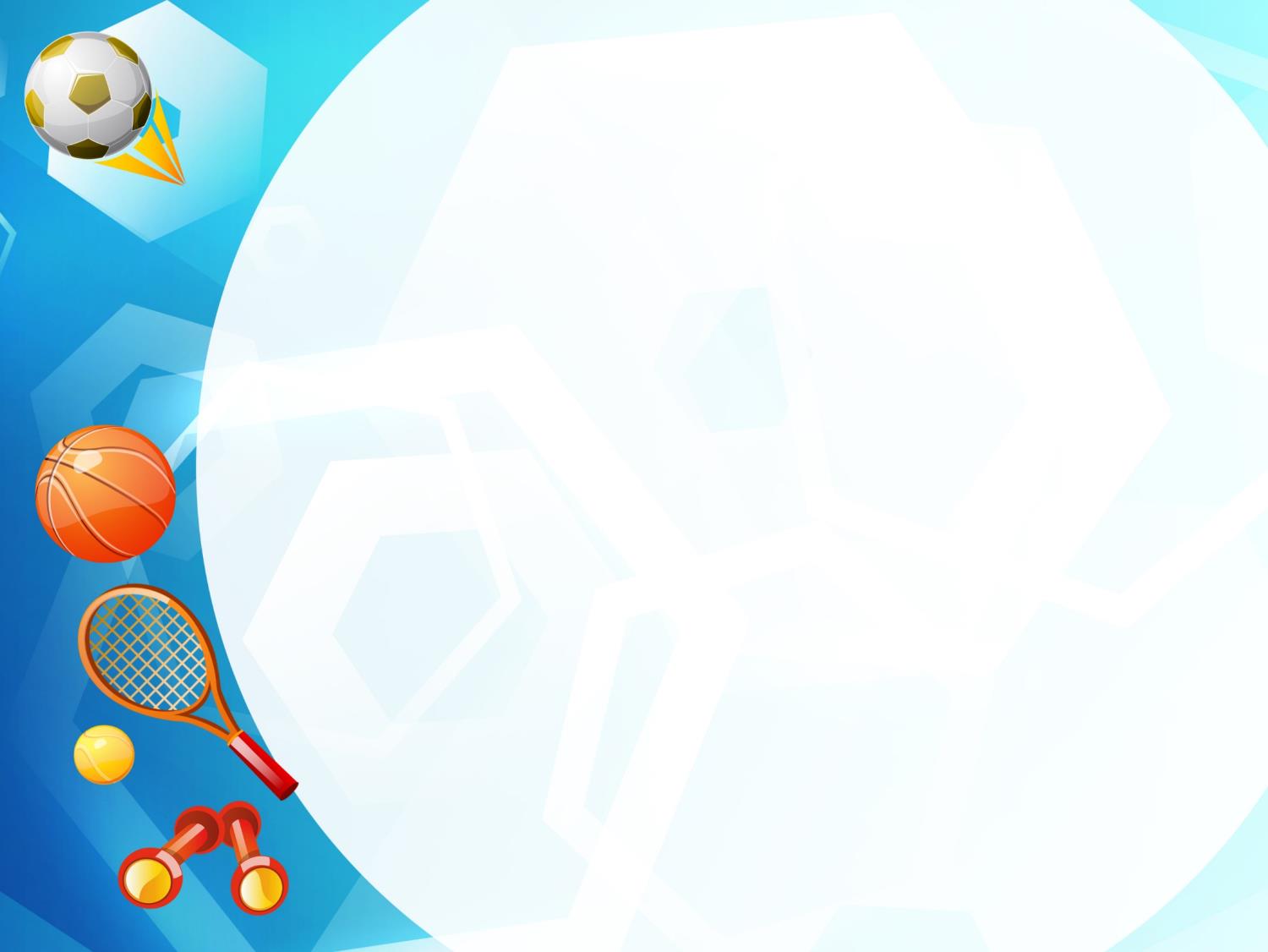 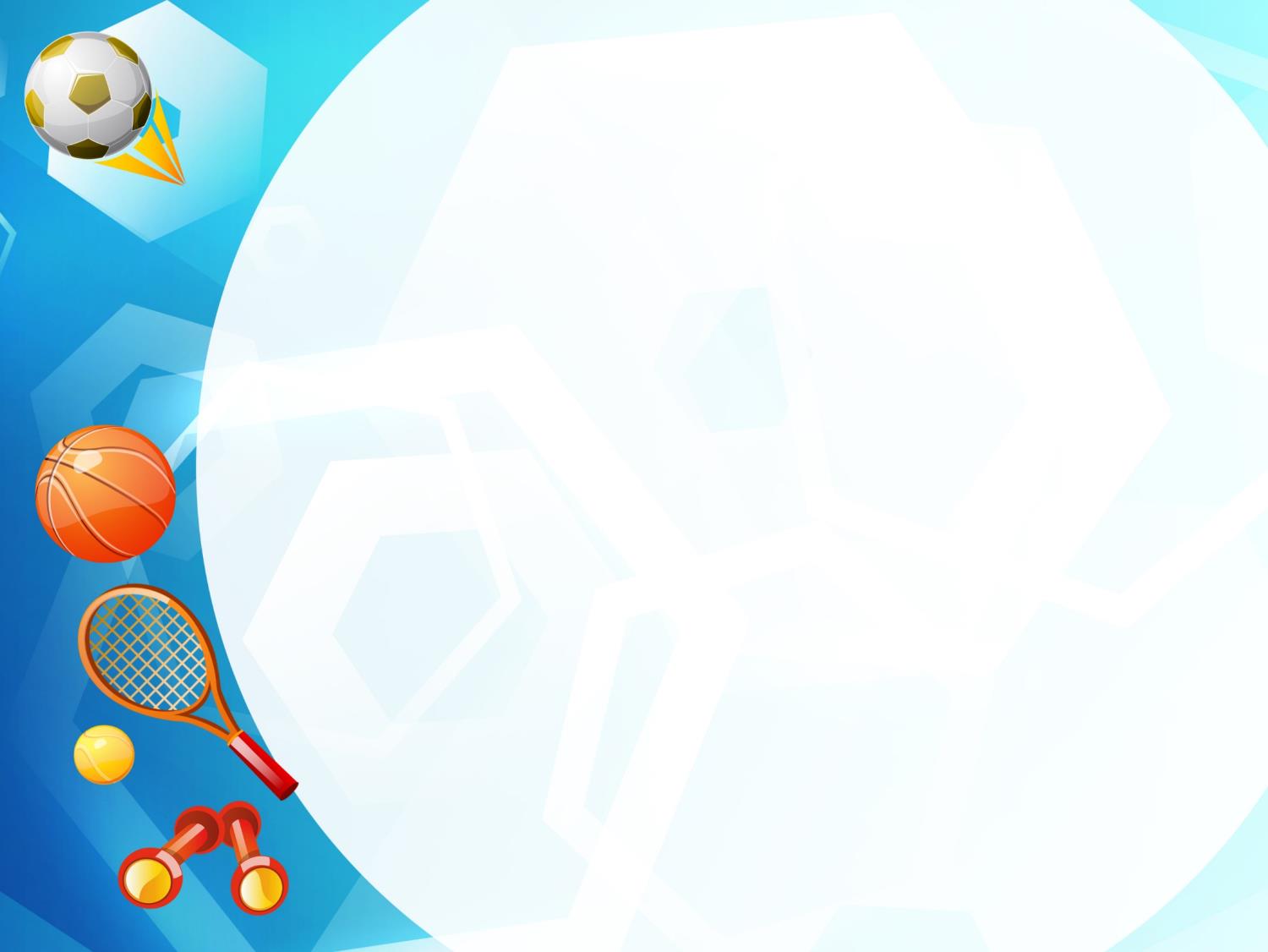 Физкультура в зале
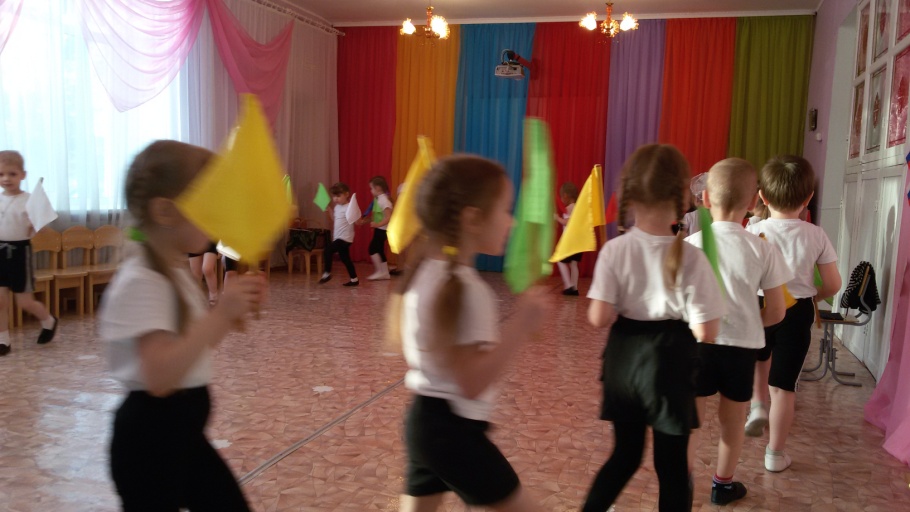 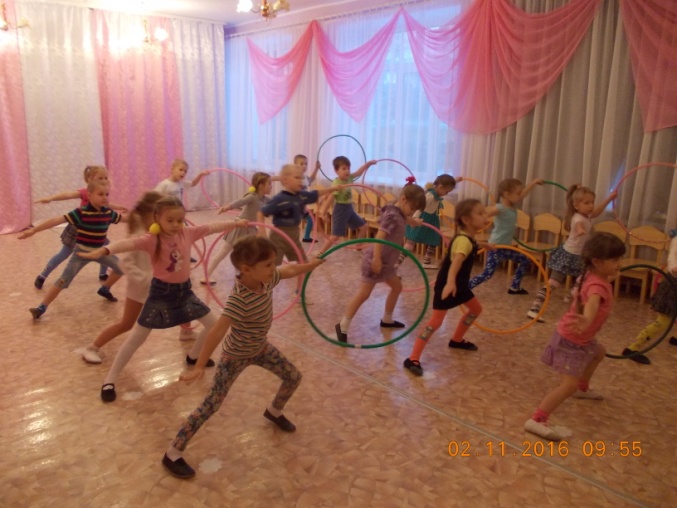 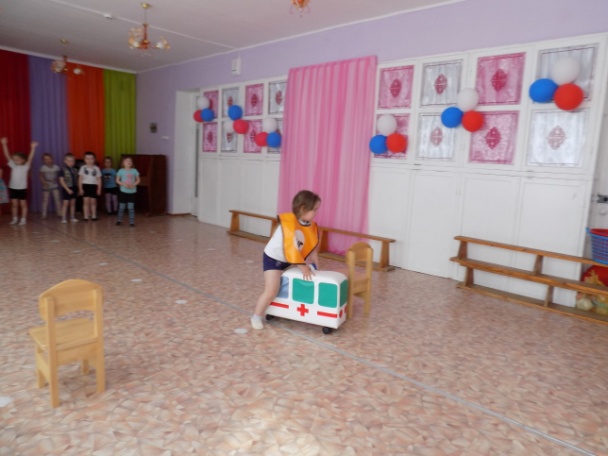 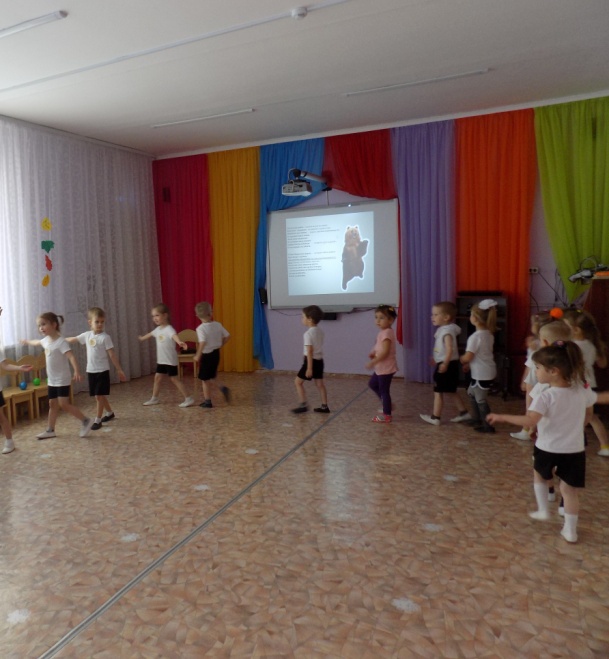 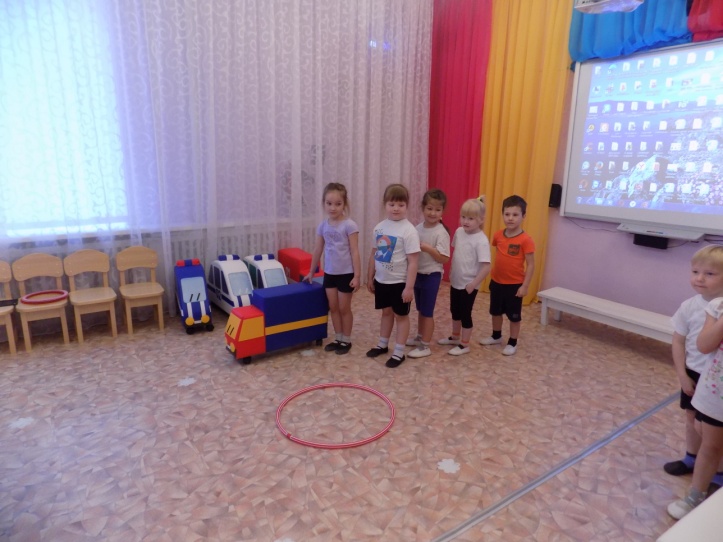 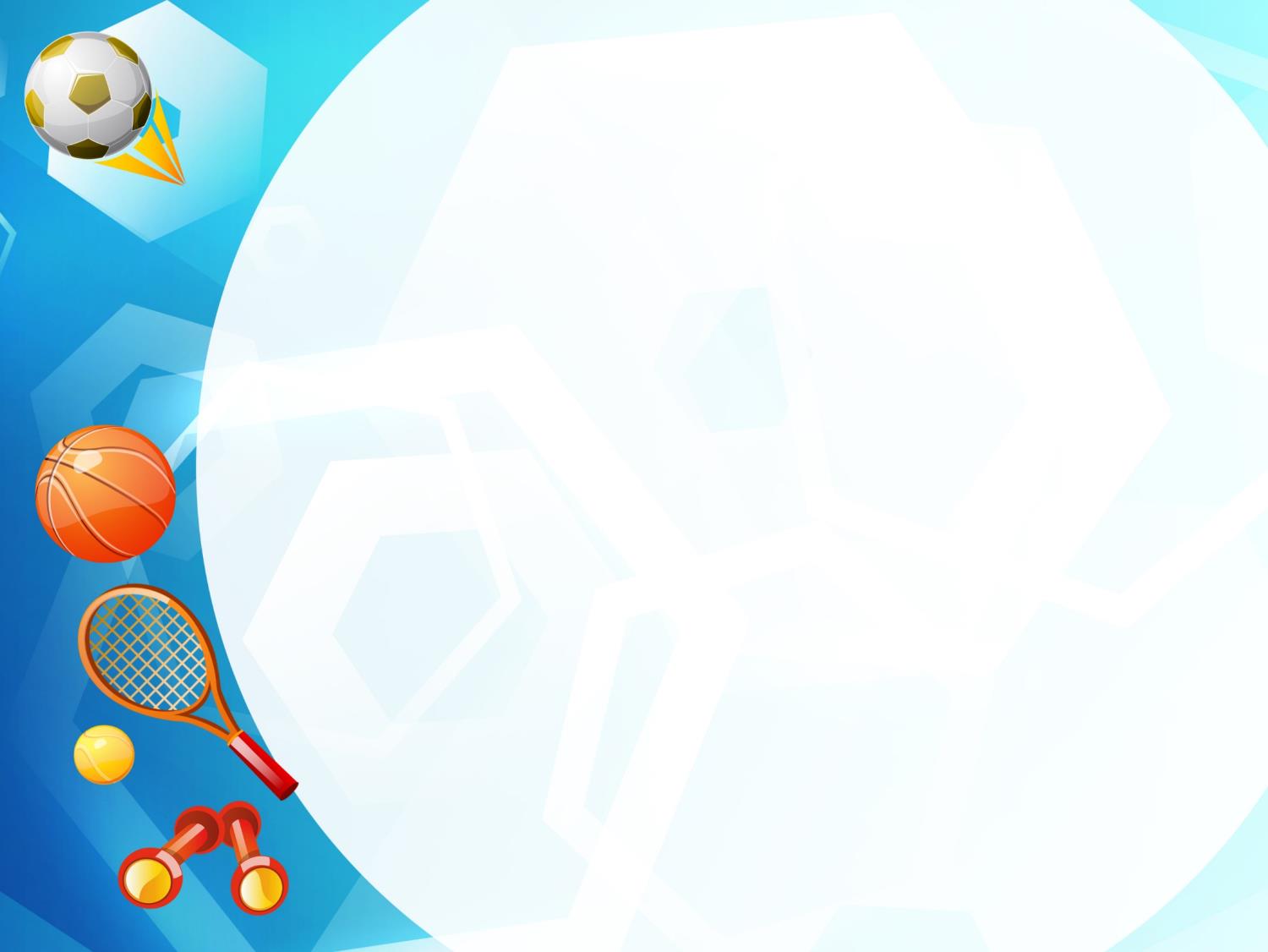 На улице
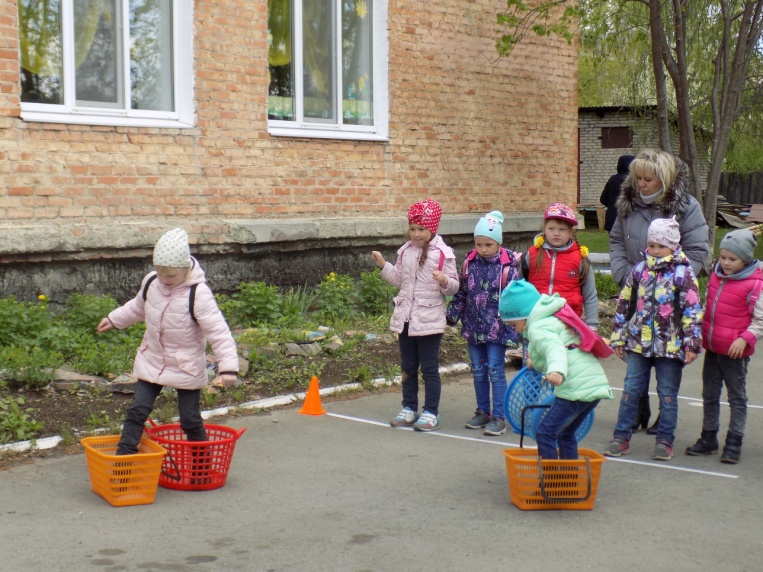 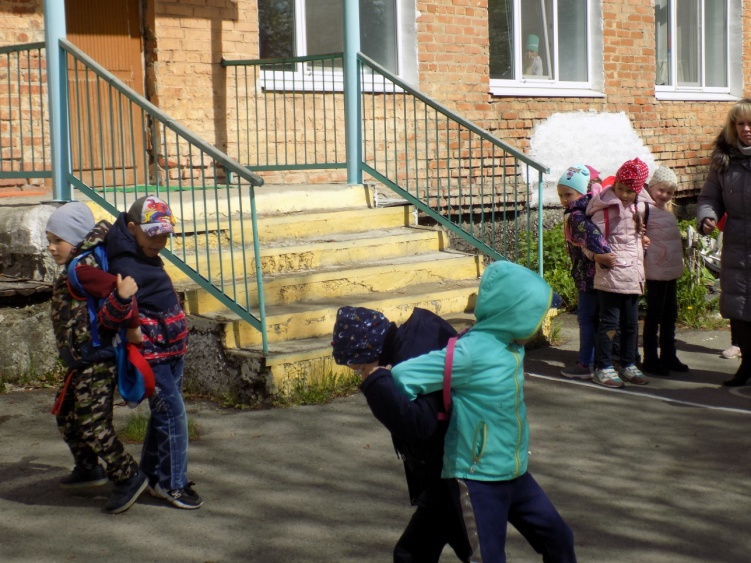 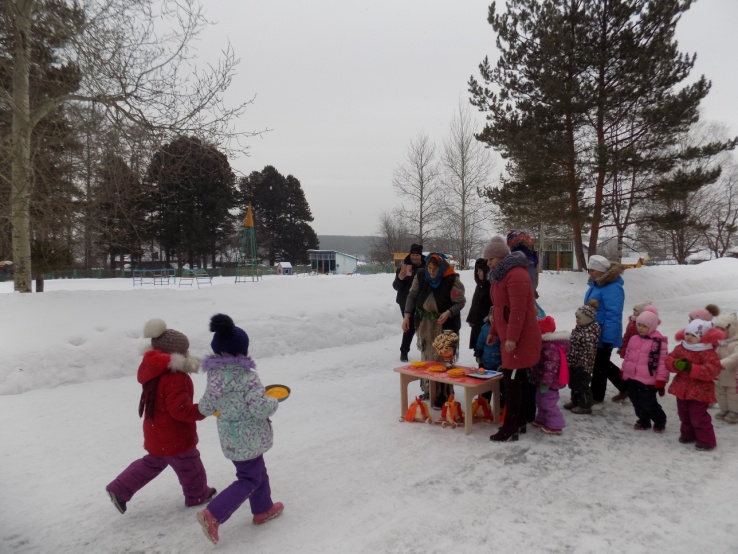 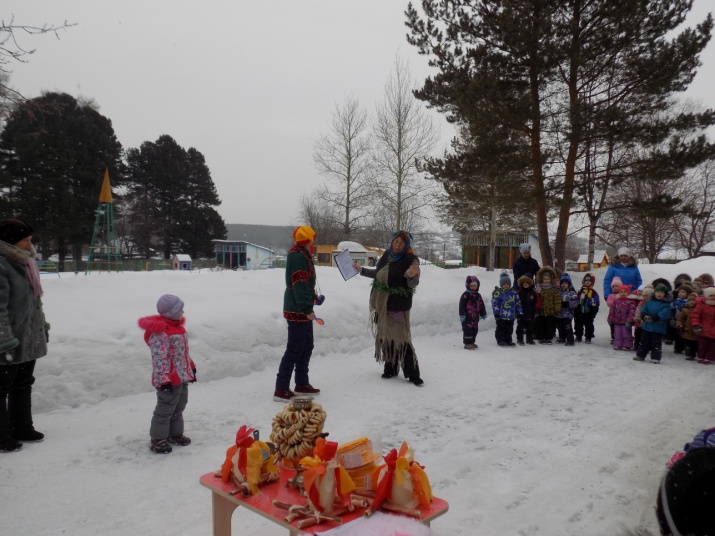 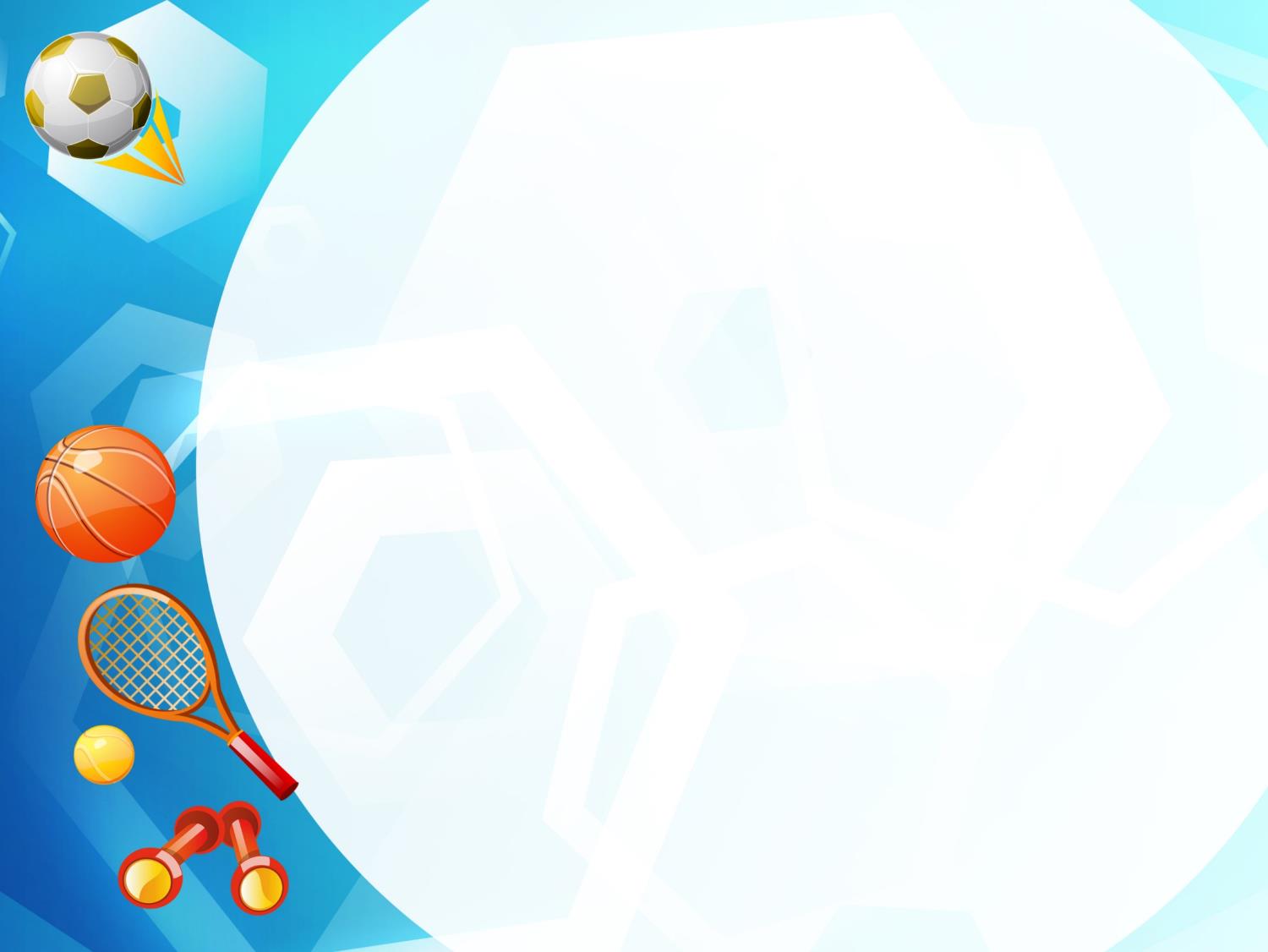 Информация для родителей  по физической культуре на стендах
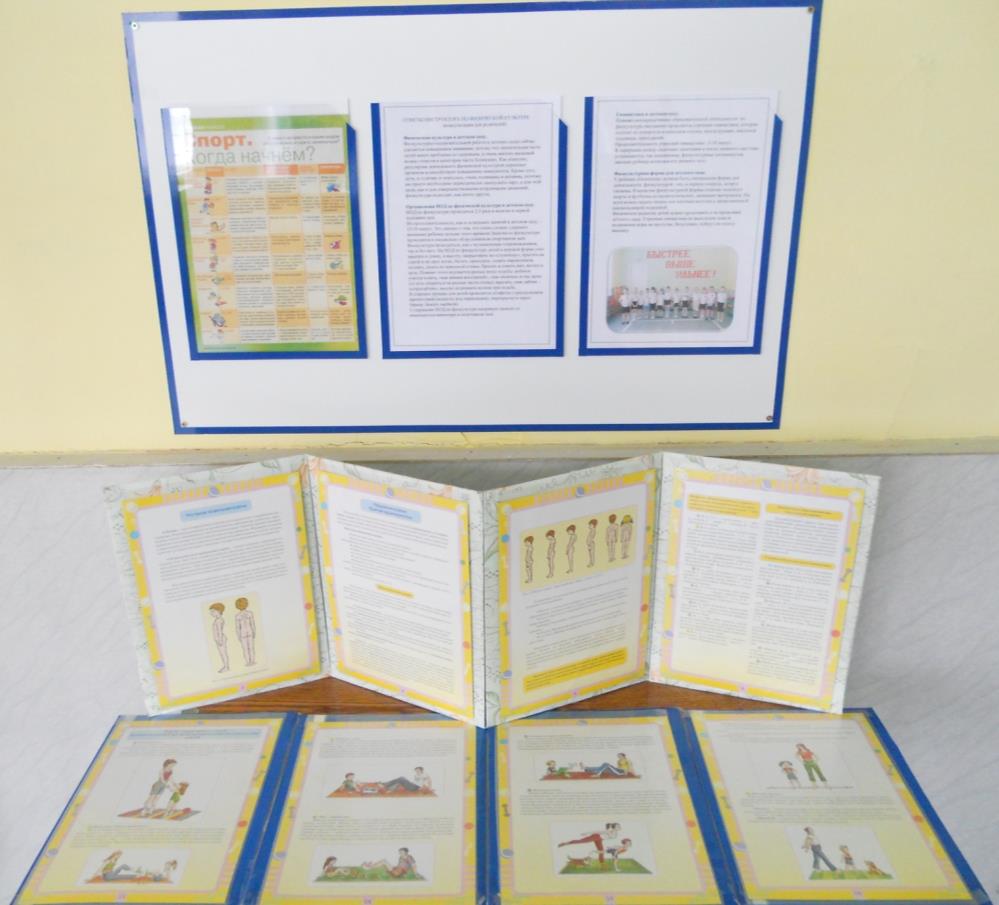 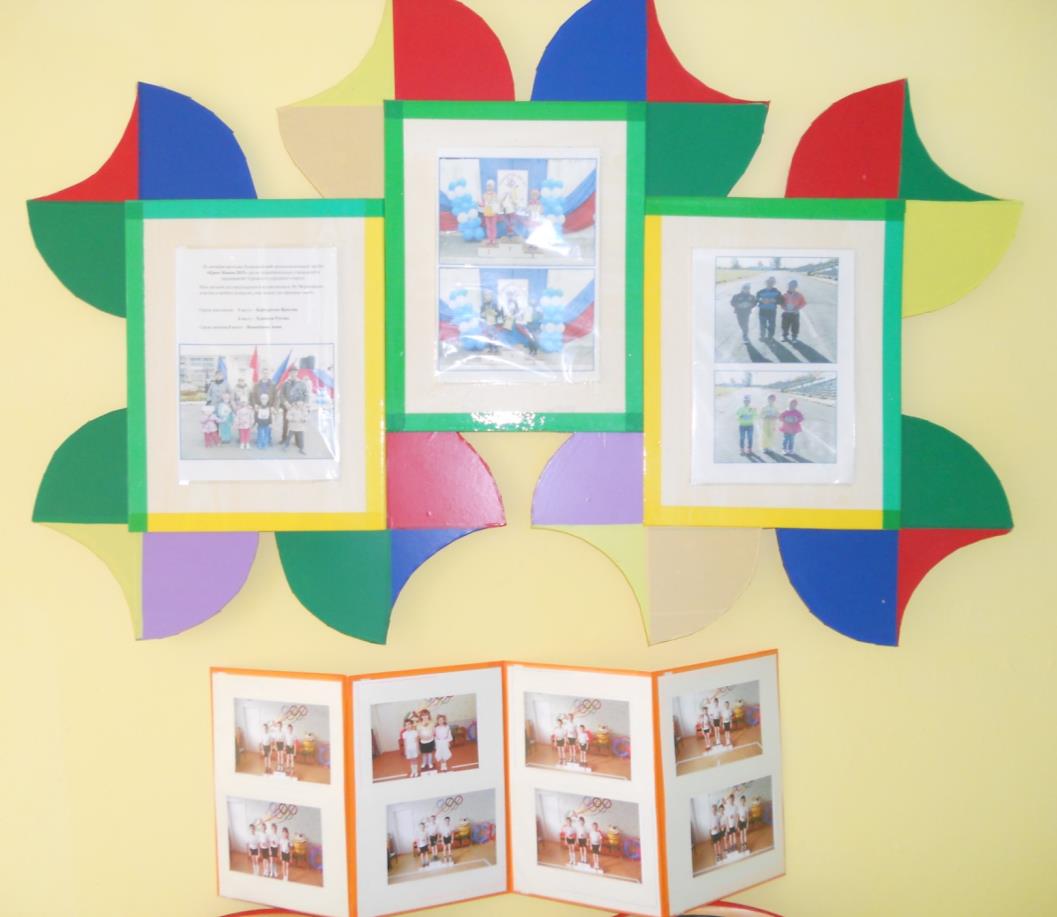 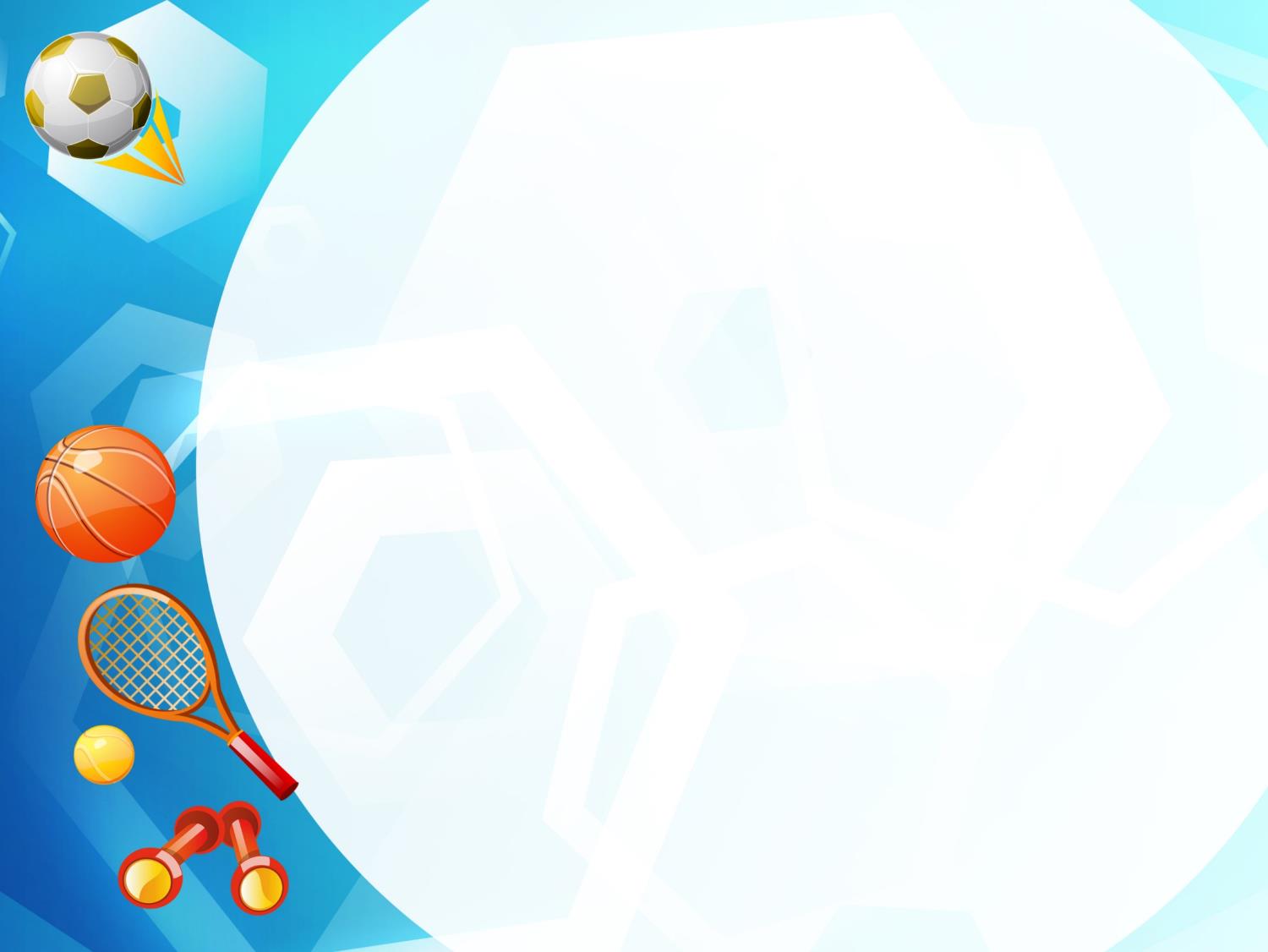 Участие в городских  спортивных мероприятиях
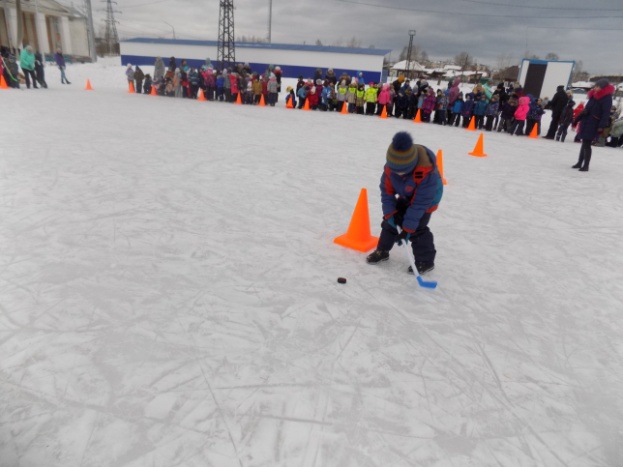 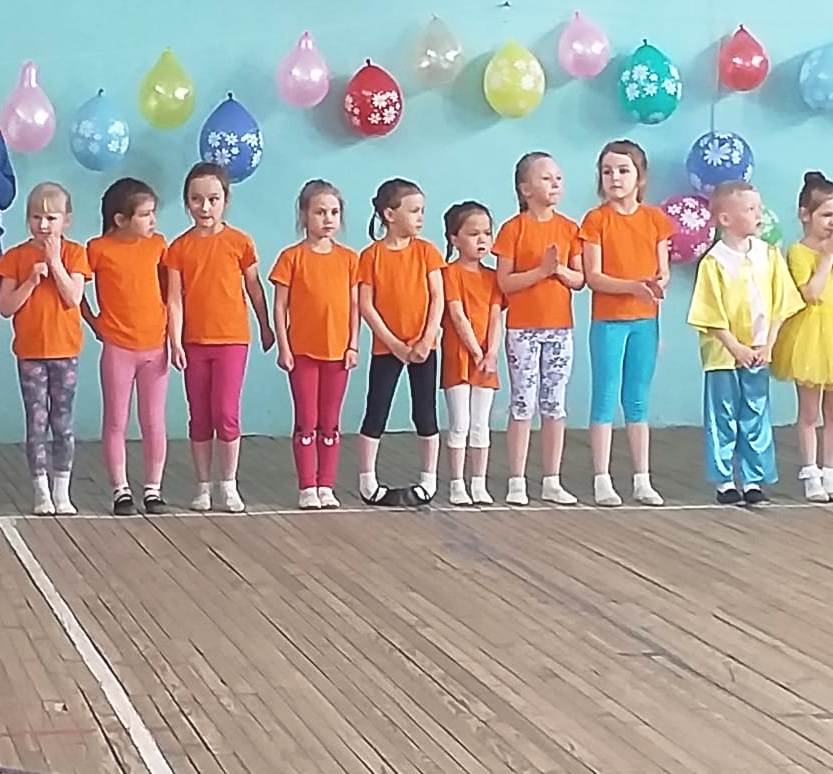 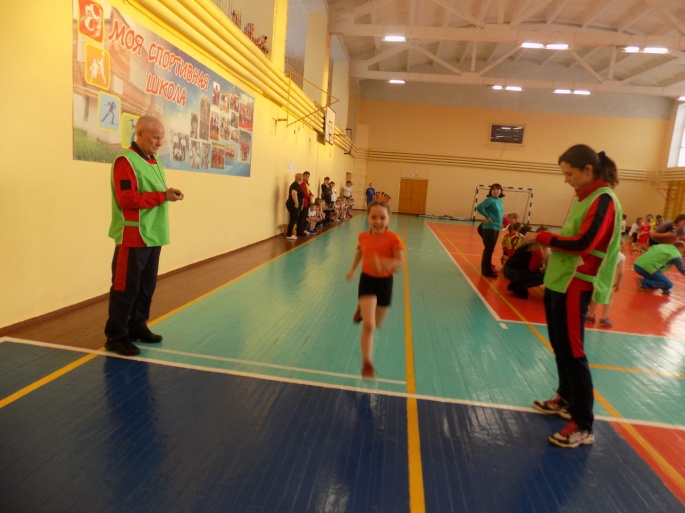 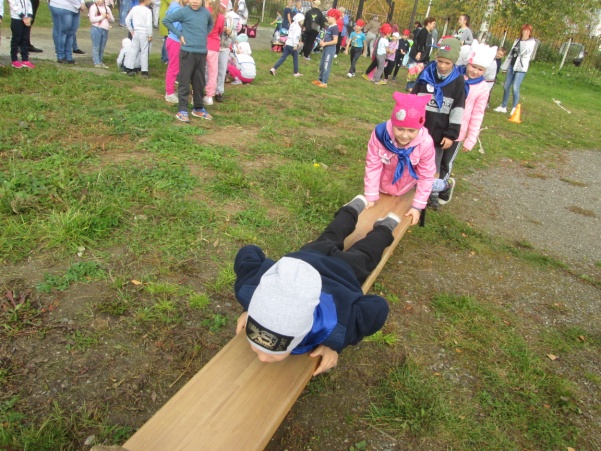 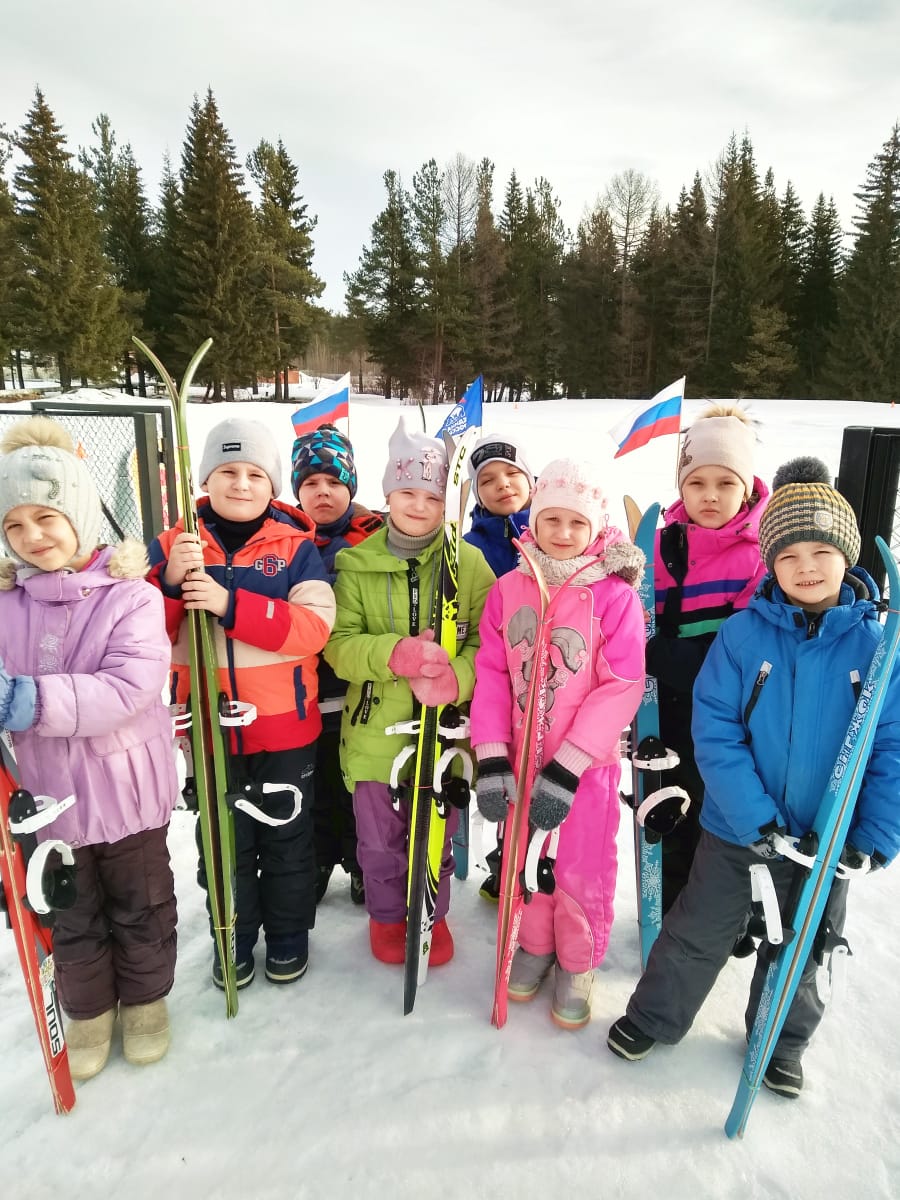 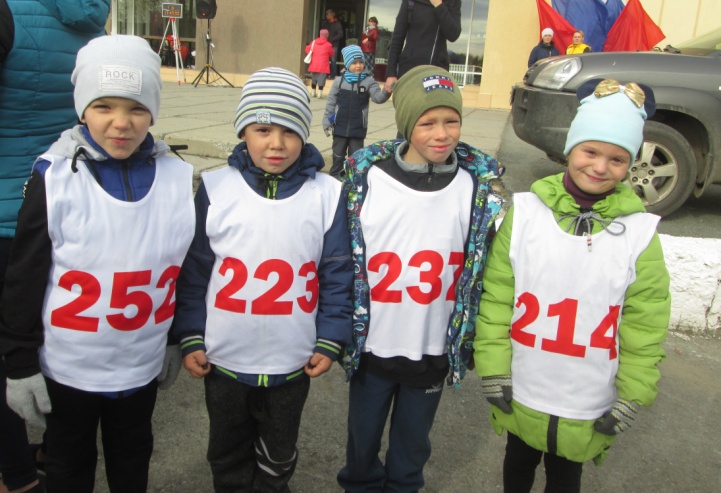 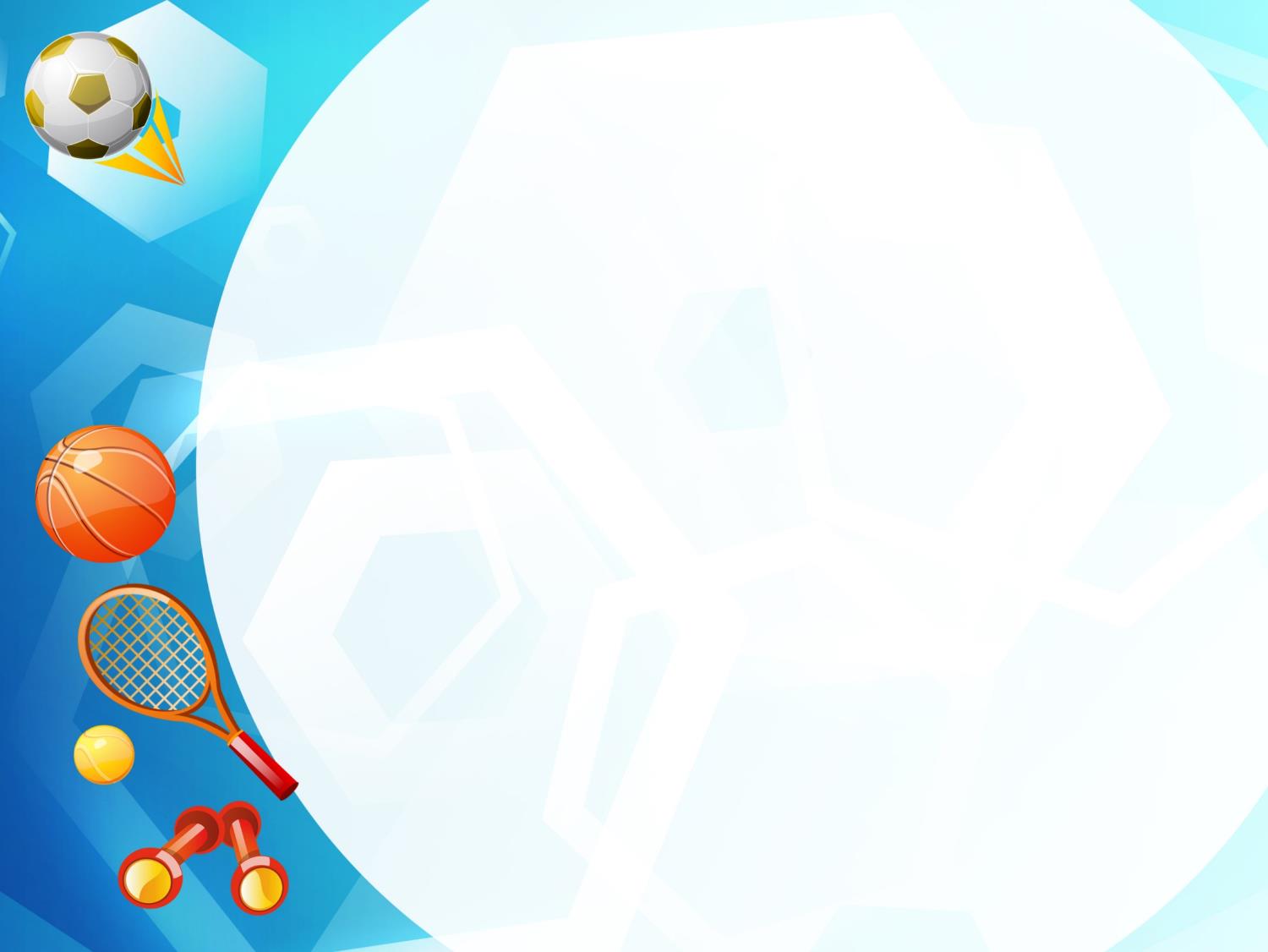 Участие родителей в спортивных мероприятиях
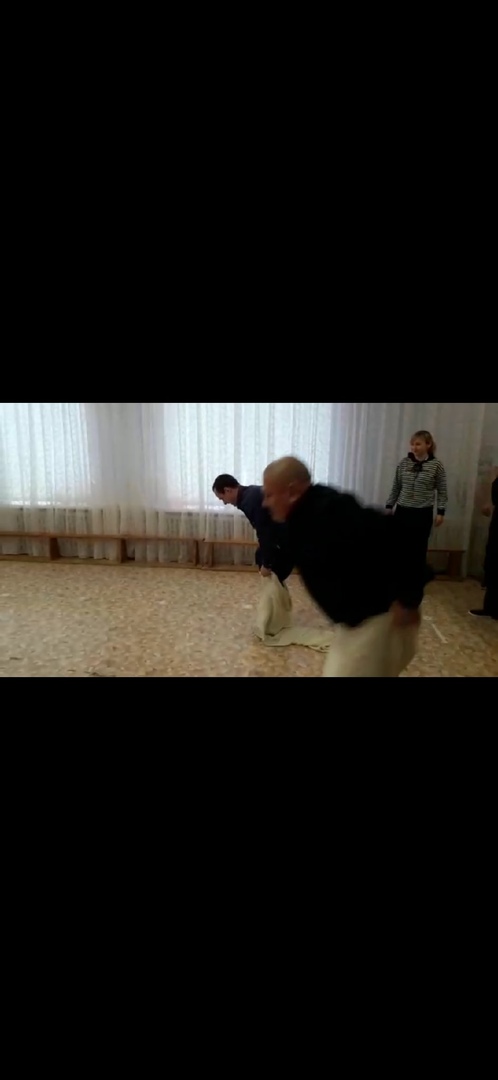 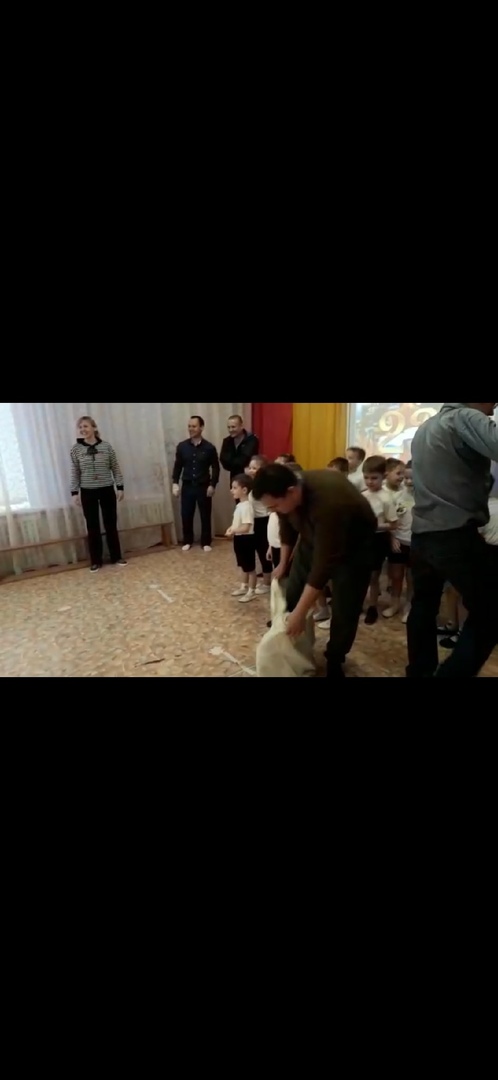 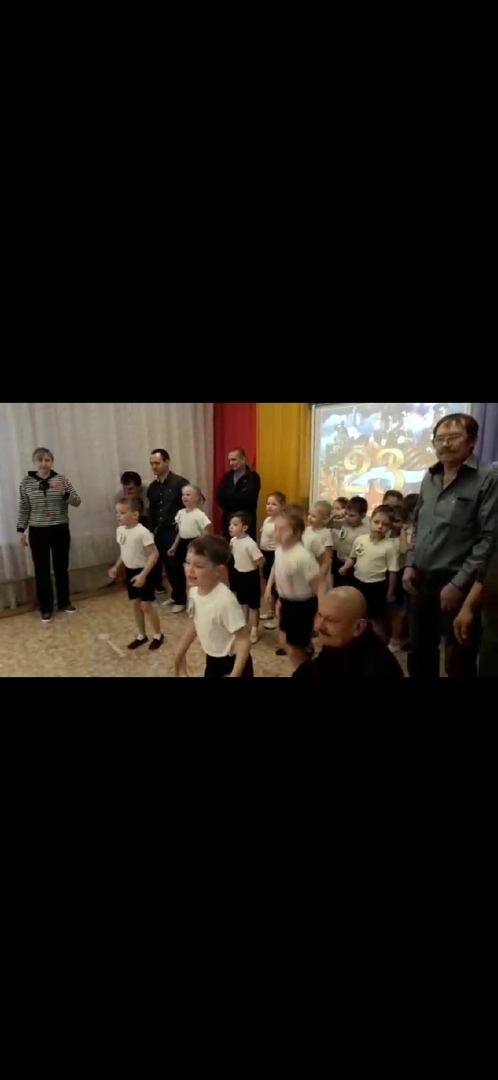 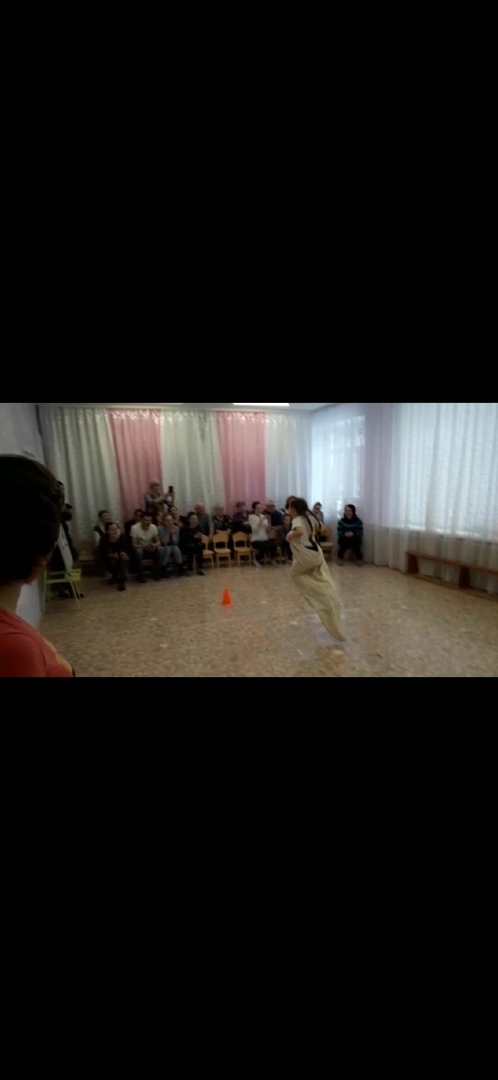 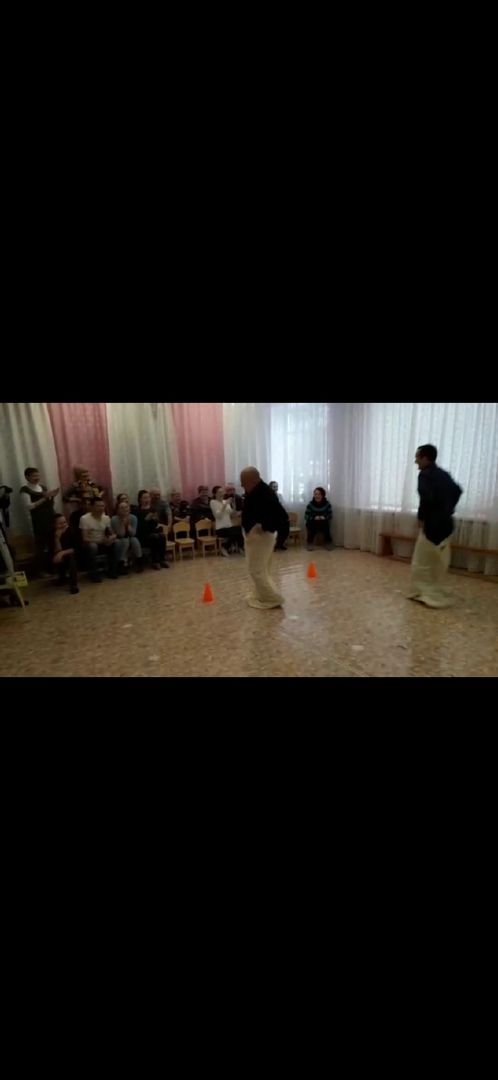 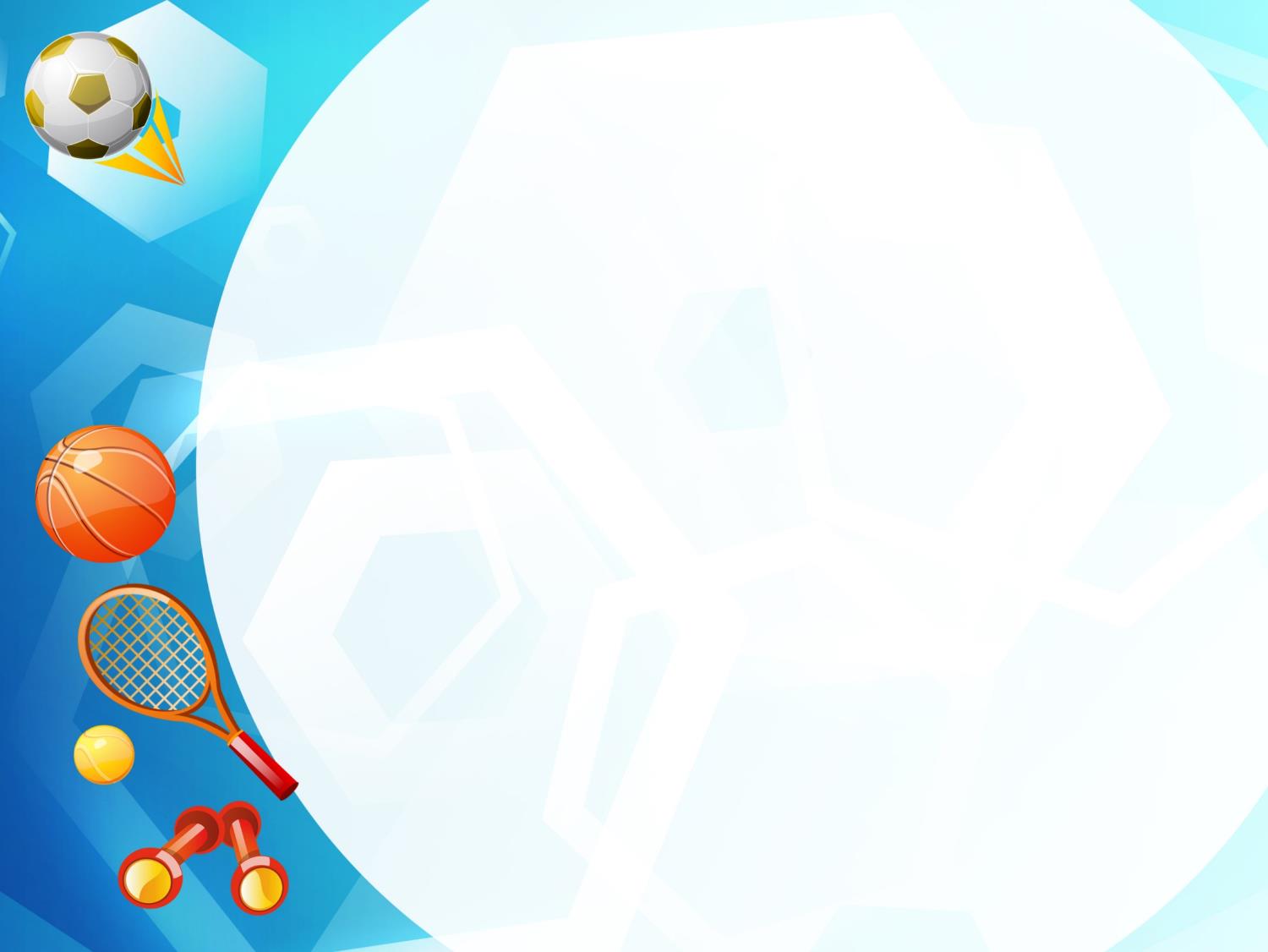 Спасибо за внимание !